Bài 60:Phép cộng dạng 25+14 ( Tiết 1+ 2 )
HOẠT ĐỘNG 1: KHỞI ĐỘNG
Trò chơi : ‘‘ Truyền điện ’’
HOẠT ĐỘNG 2: KHÁM PHÁ
Quan sát tranh
25 + 14 = ?
Đặt tính :
Tính :
25
5 cộng 4 bằng 9 , viết 9
+
14
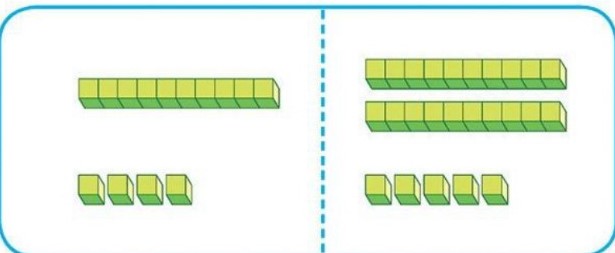 2 cộng 1 bằng 3 , viết 3
3
9
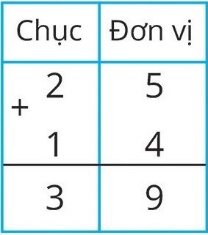 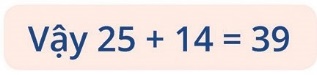 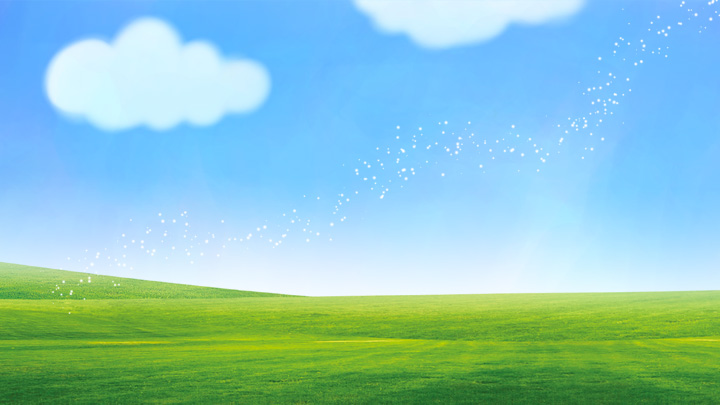 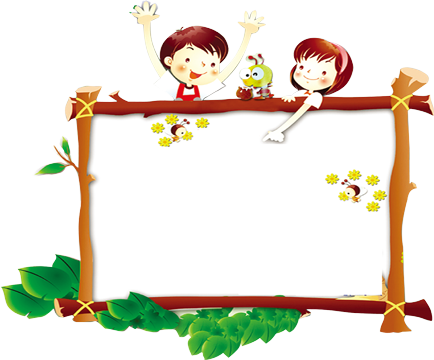 校园
安全
Thư giãn
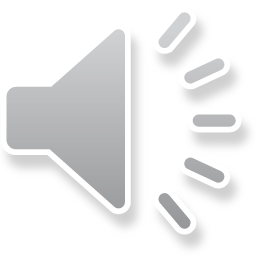 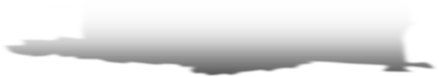 24 + 12= ?
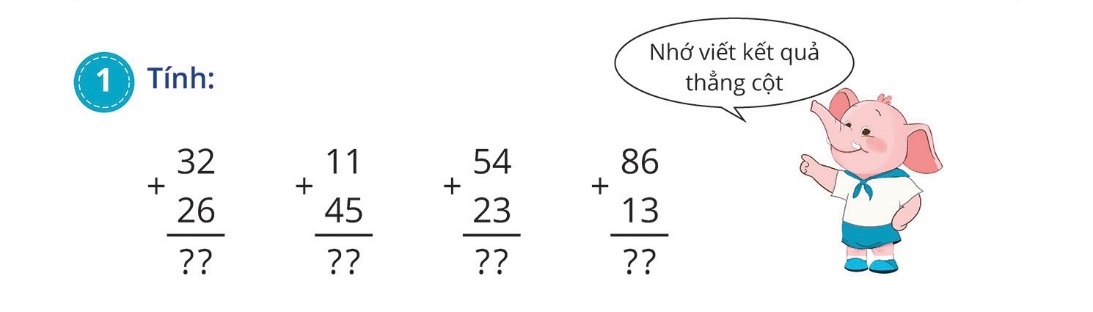 HOẠT ĐỘNG 3 : LUYỆN TẬP, THỰC HÀNH
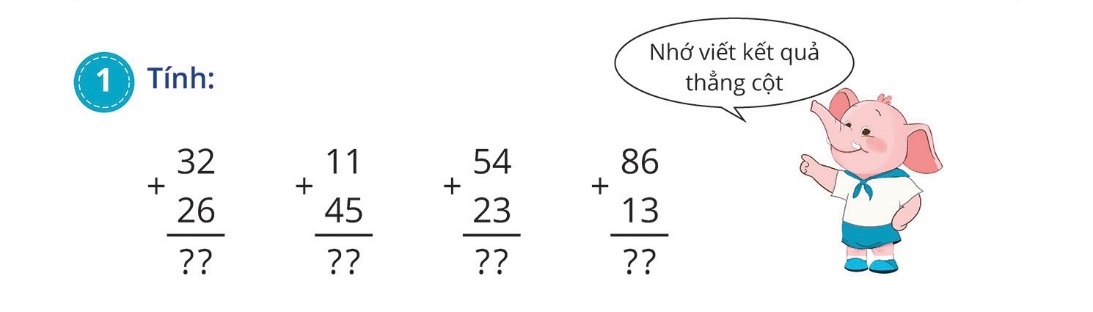 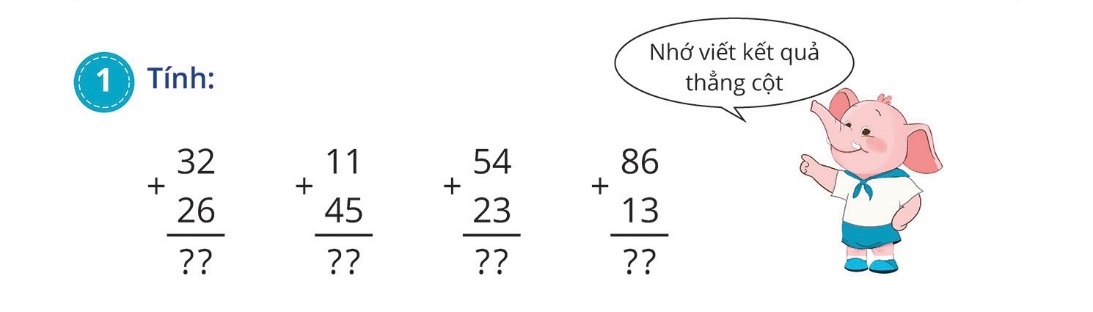 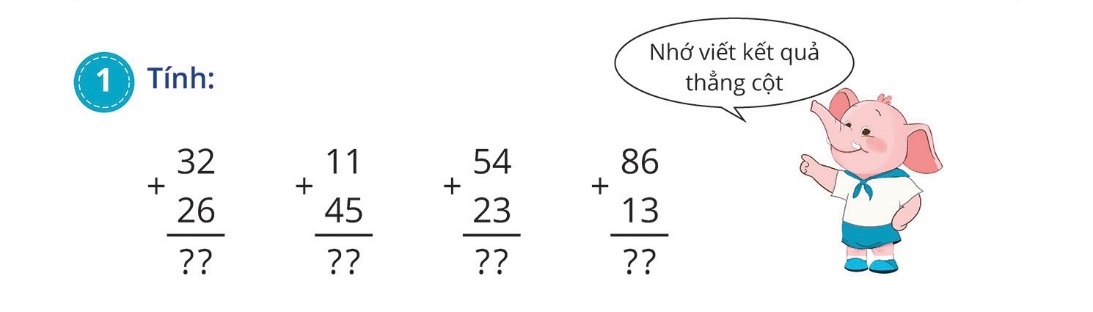 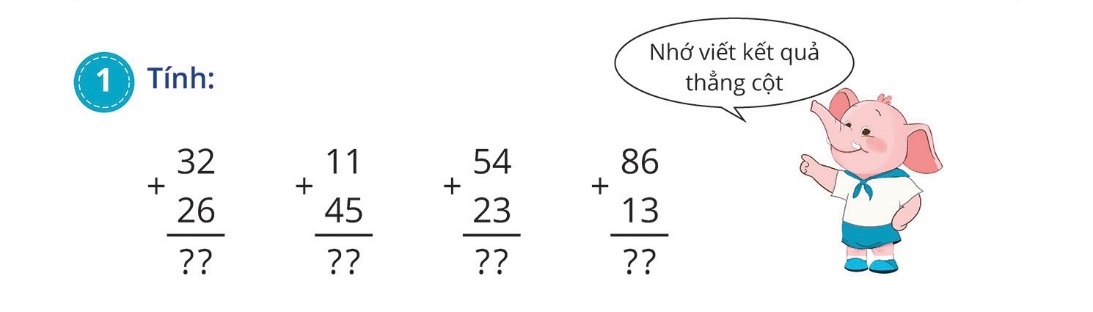 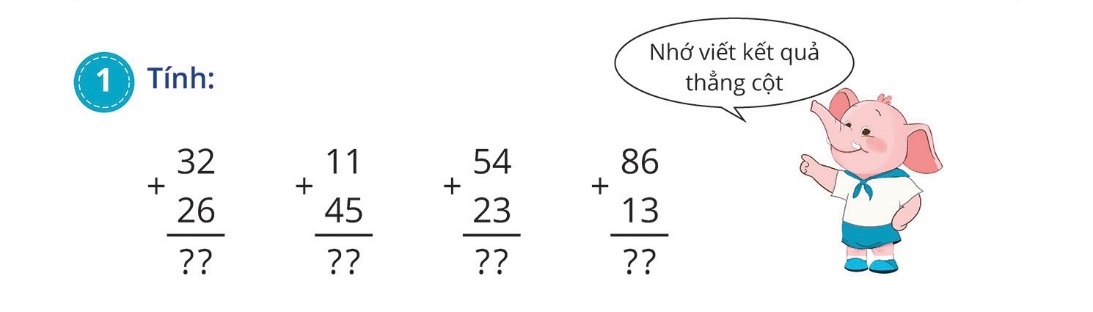 58
56
56
56
56
77
99
58
56
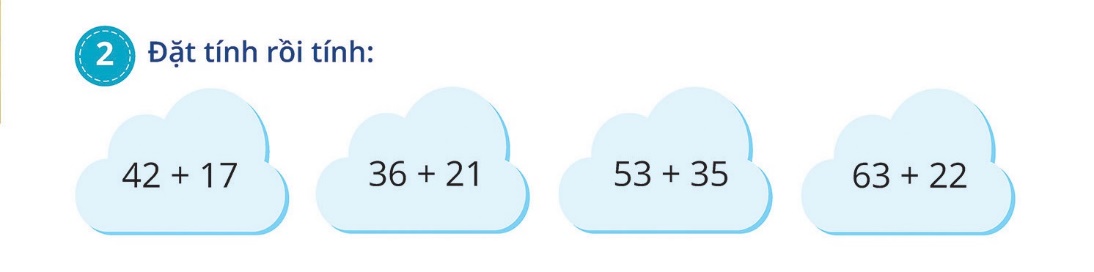 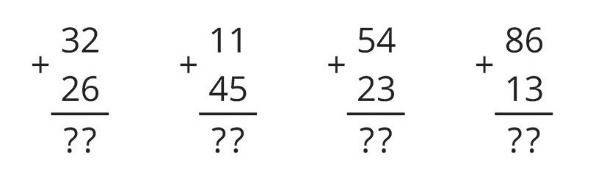 53
35
63
22
42
17
36
21
59
57
88
85
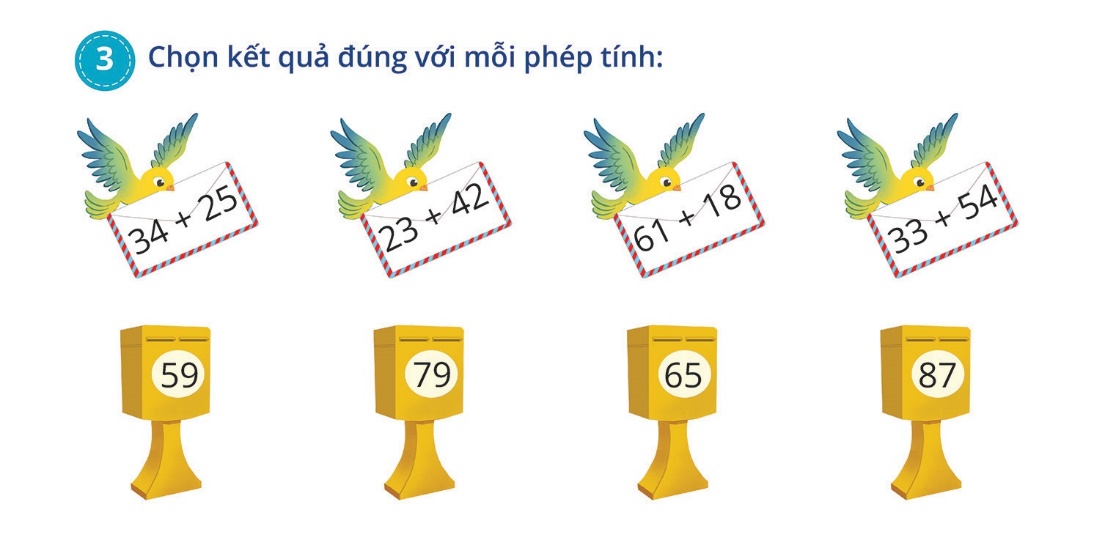 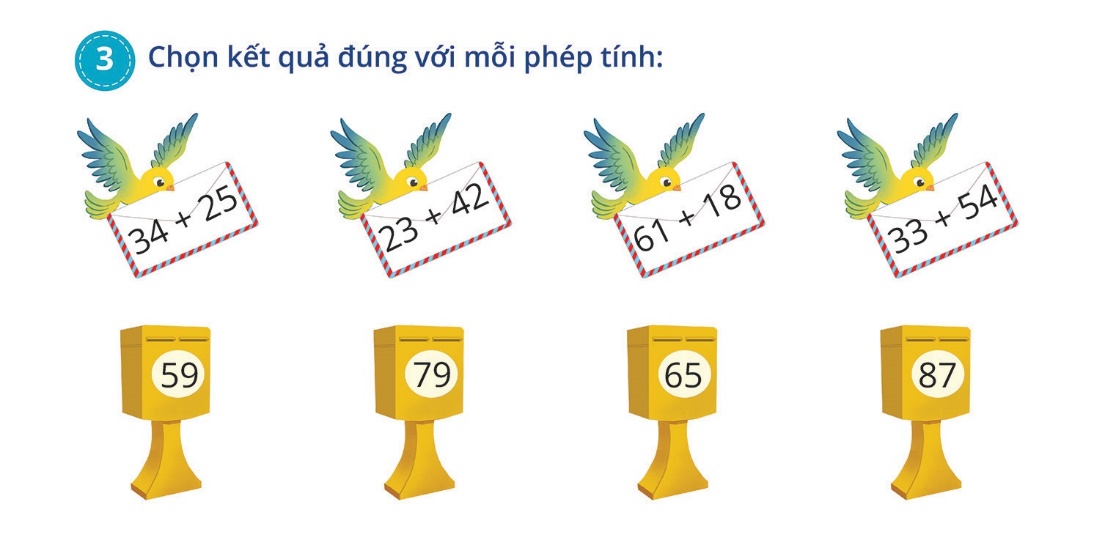 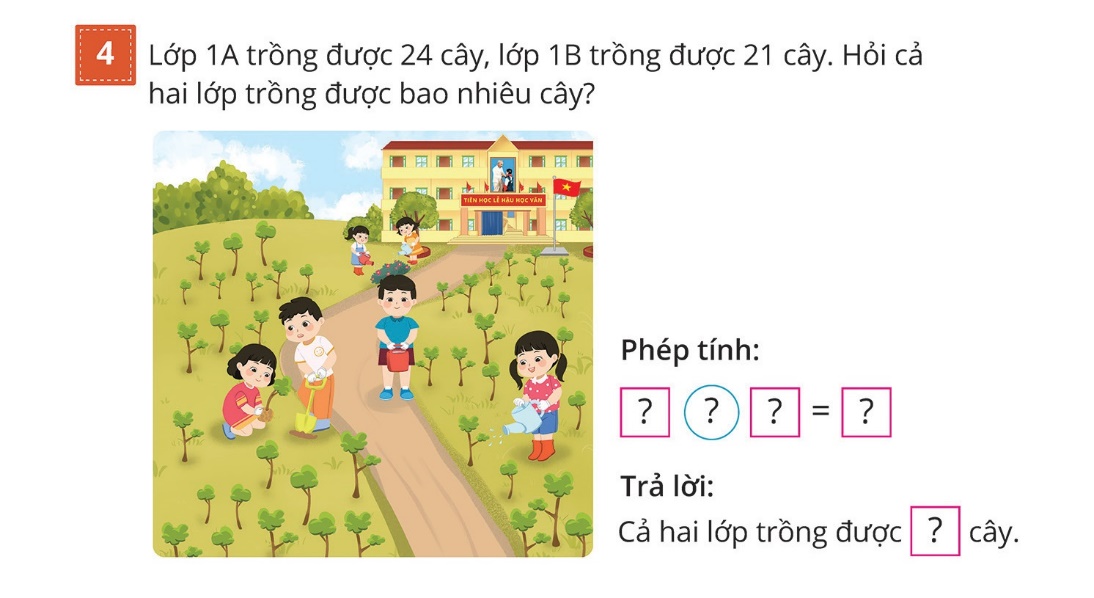 +
21
45
24
45
VẬN DỤNG
Mai có 12 cái kẹo, Nam có 23 cái kẹo. Hỏi cả hai bạn có tất cả bao nhiêu cái kẹo ?
Phép tính:
12 + 23 = 35
Vậy hai bạn có tất cả 35 cái kẹo
HOẠT ĐỘNG 4: CỦNG CỐ
Trò chơi
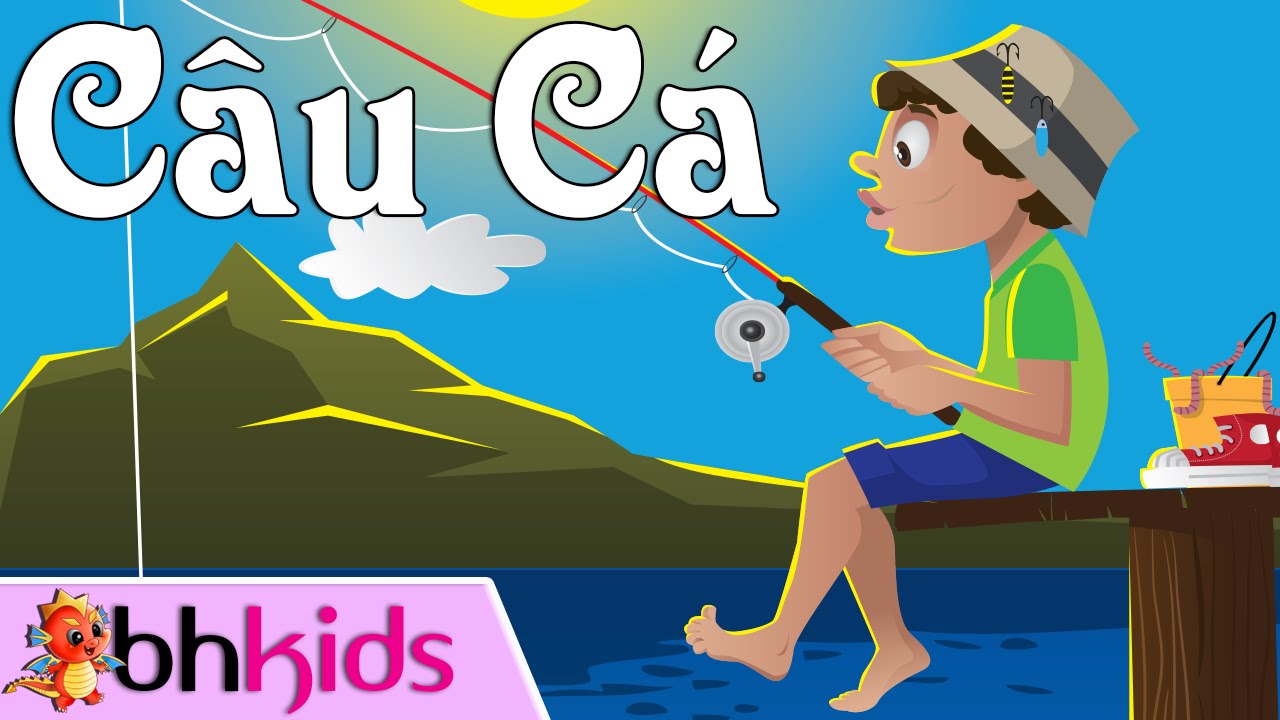 56 + 12 = …
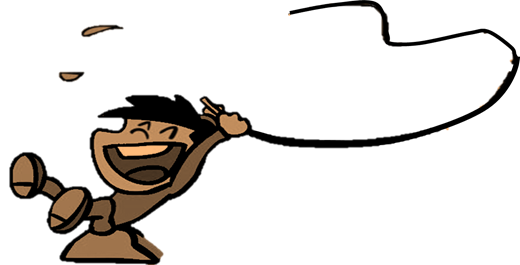 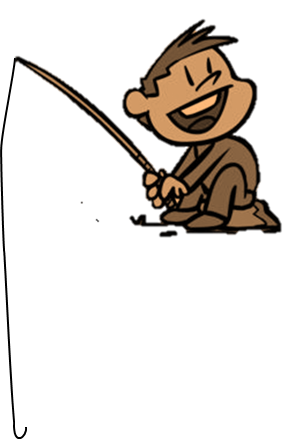 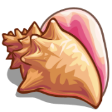 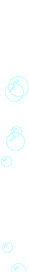 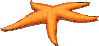 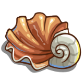 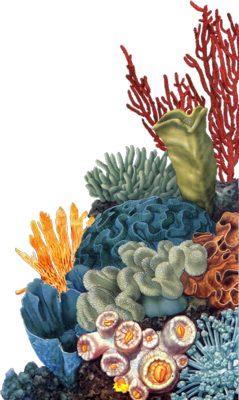 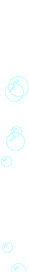 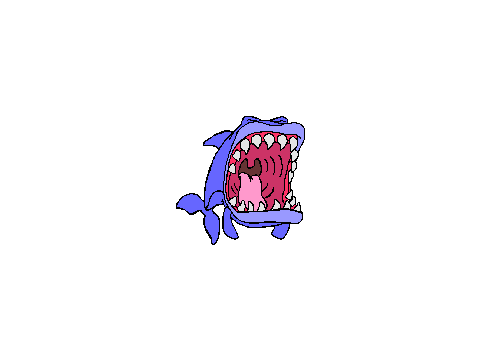 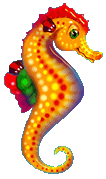 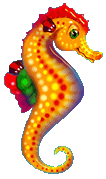 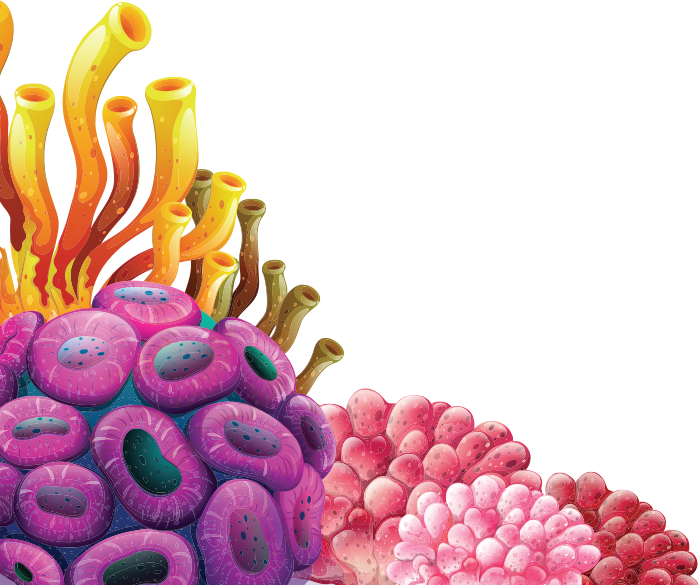 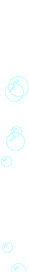 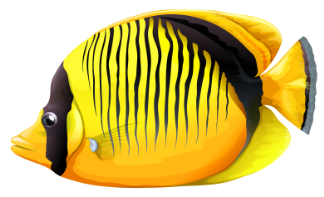 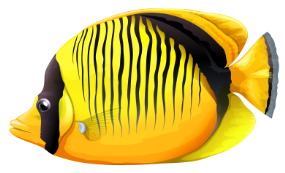 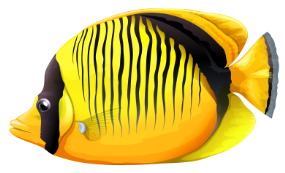 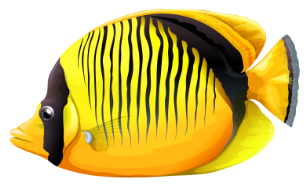 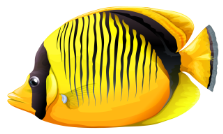 68
57
48
75
68
62 + 22 = …
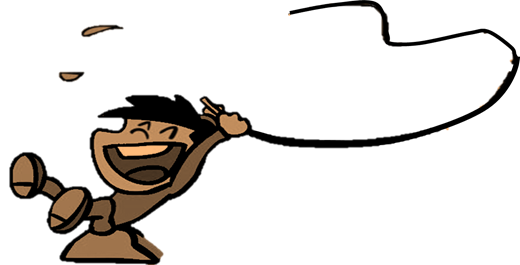 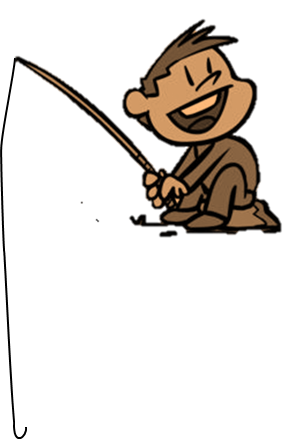 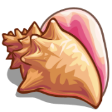 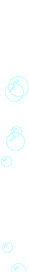 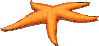 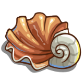 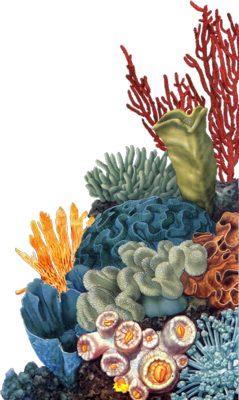 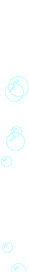 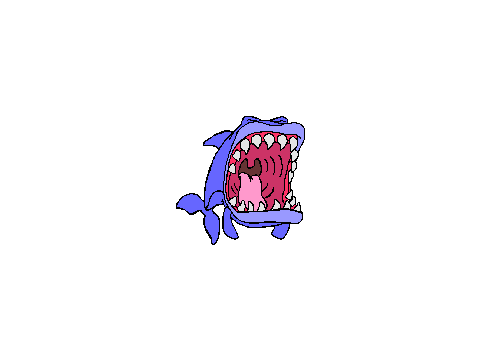 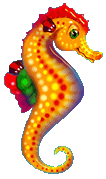 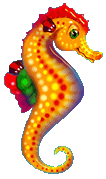 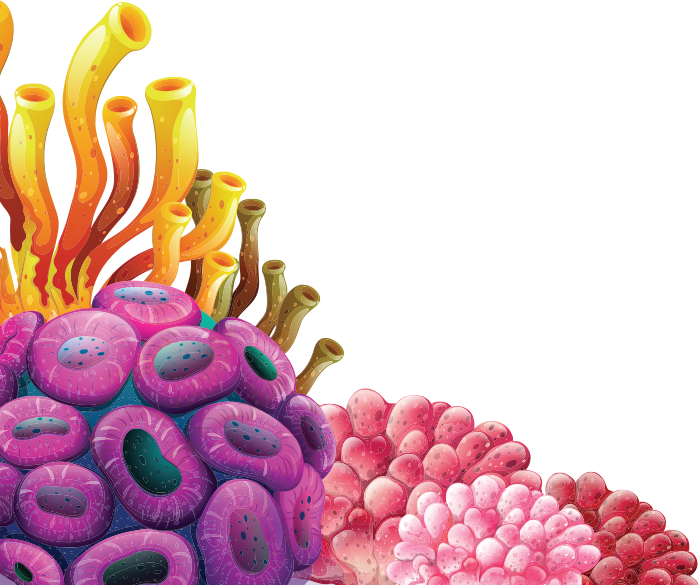 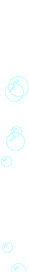 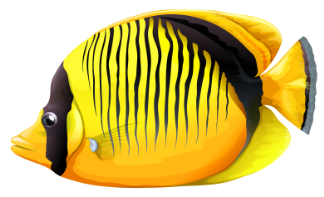 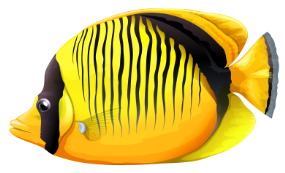 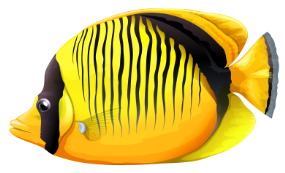 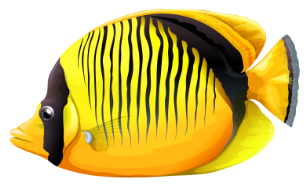 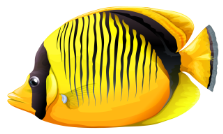 84
84
4
40
84
54 + 23 =…
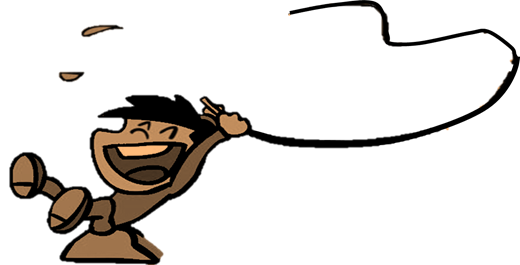 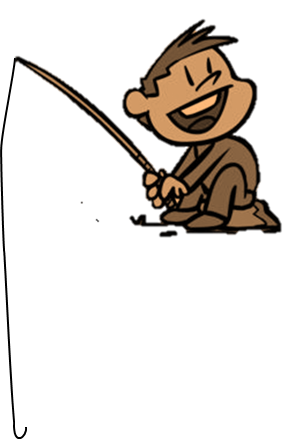 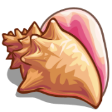 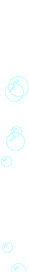 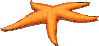 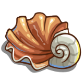 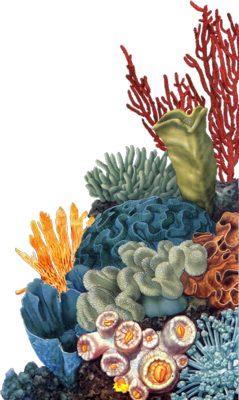 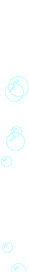 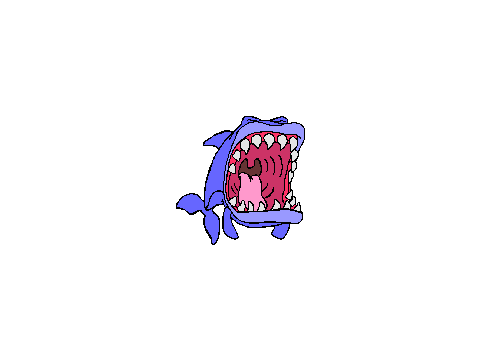 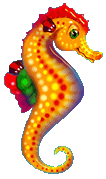 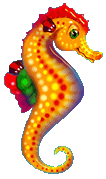 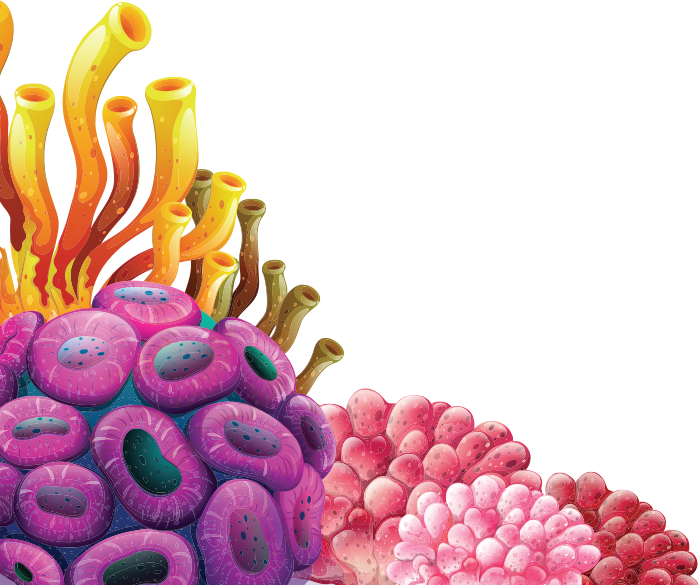 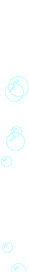 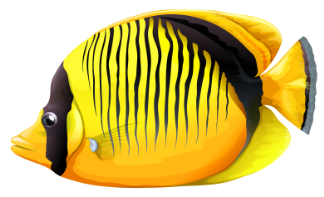 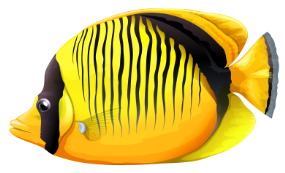 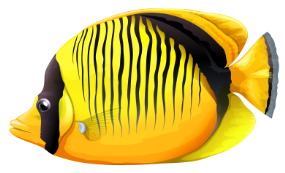 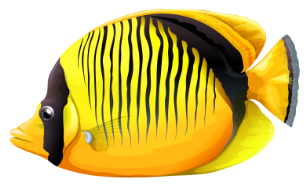 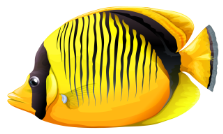 77
89
34
34
77
36 + 33 =…
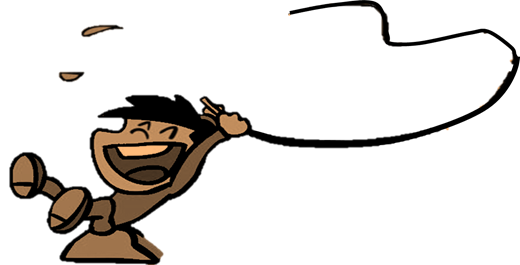 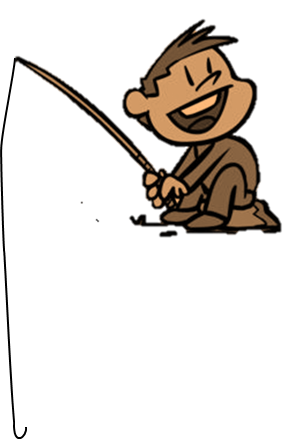 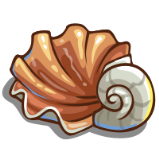 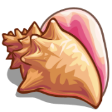 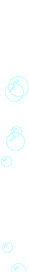 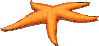 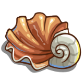 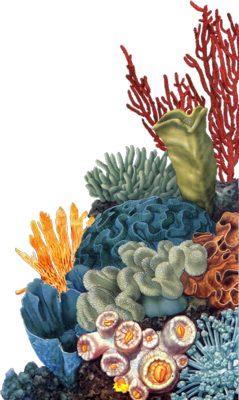 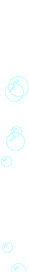 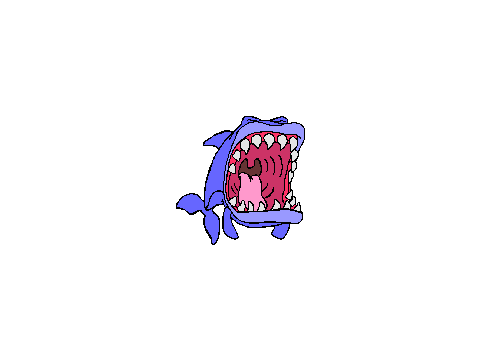 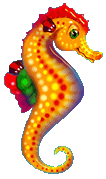 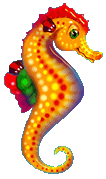 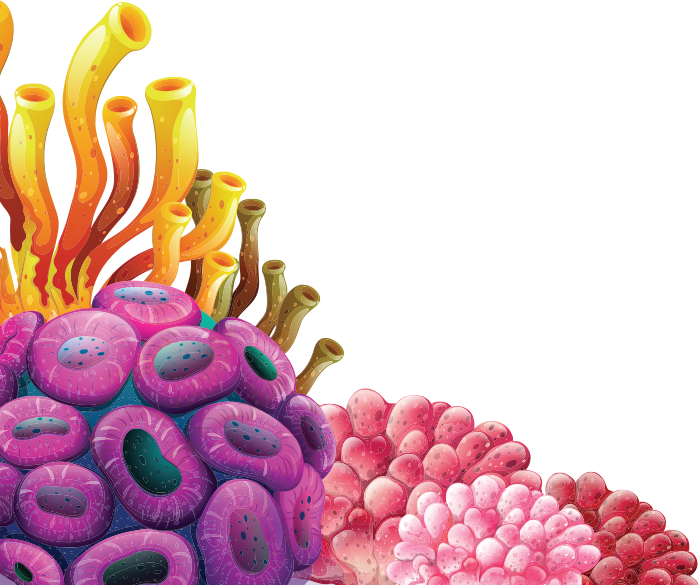 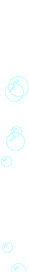 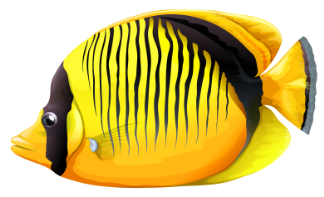 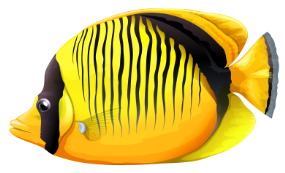 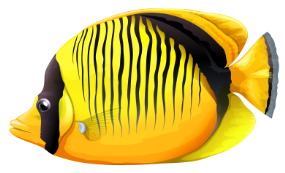 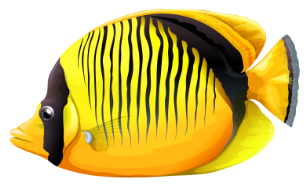 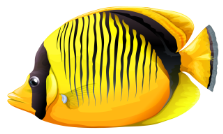 69
13
68
0
69
Dặn dò
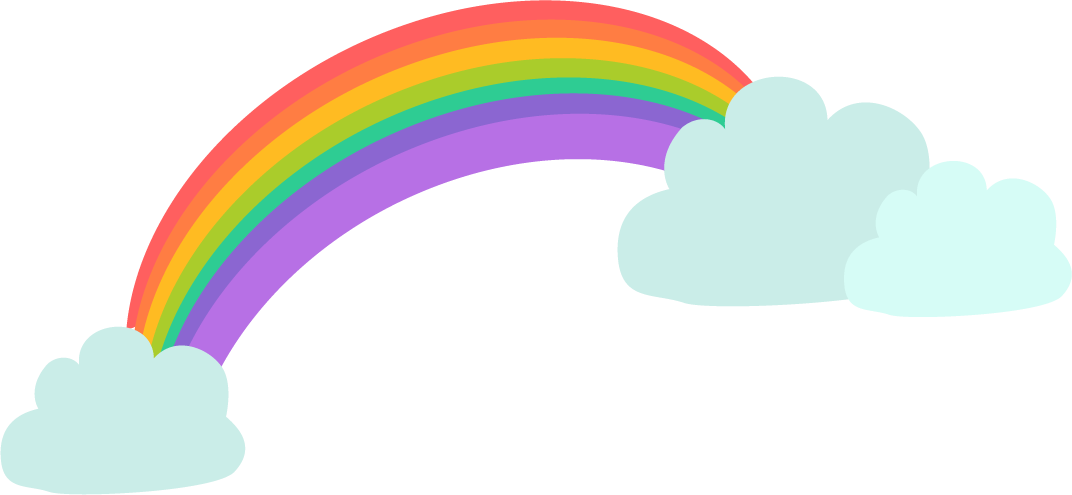 Chúc các con luôn chăm ngoan và học giỏi !
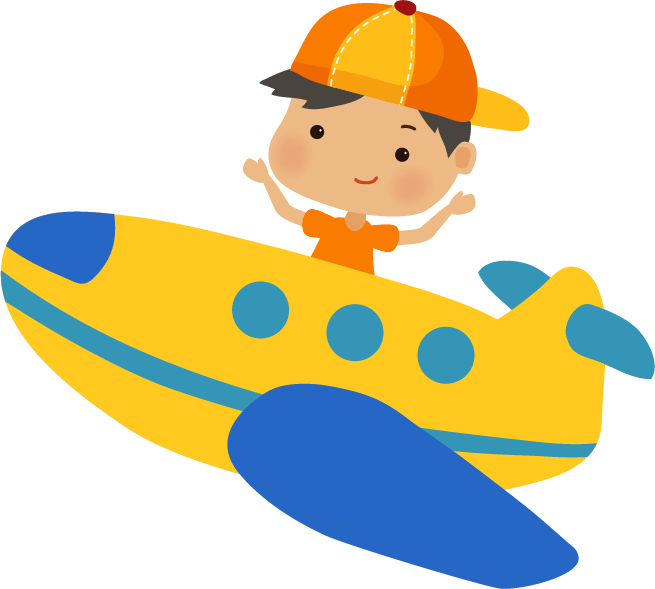 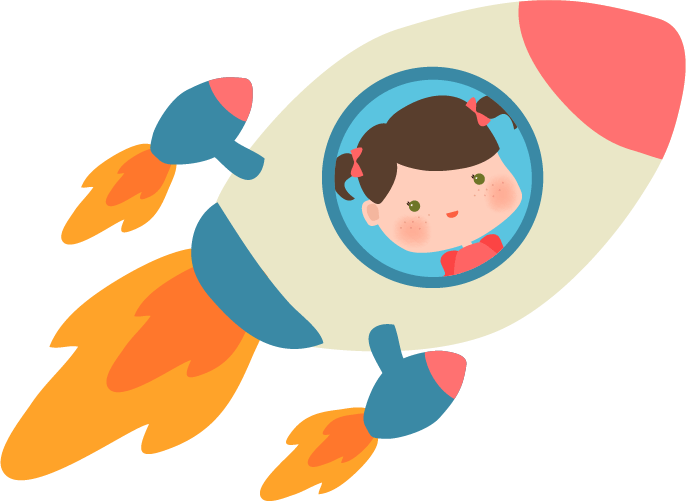 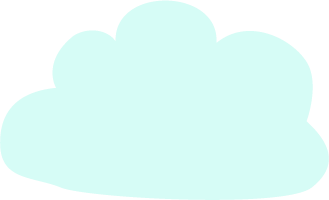 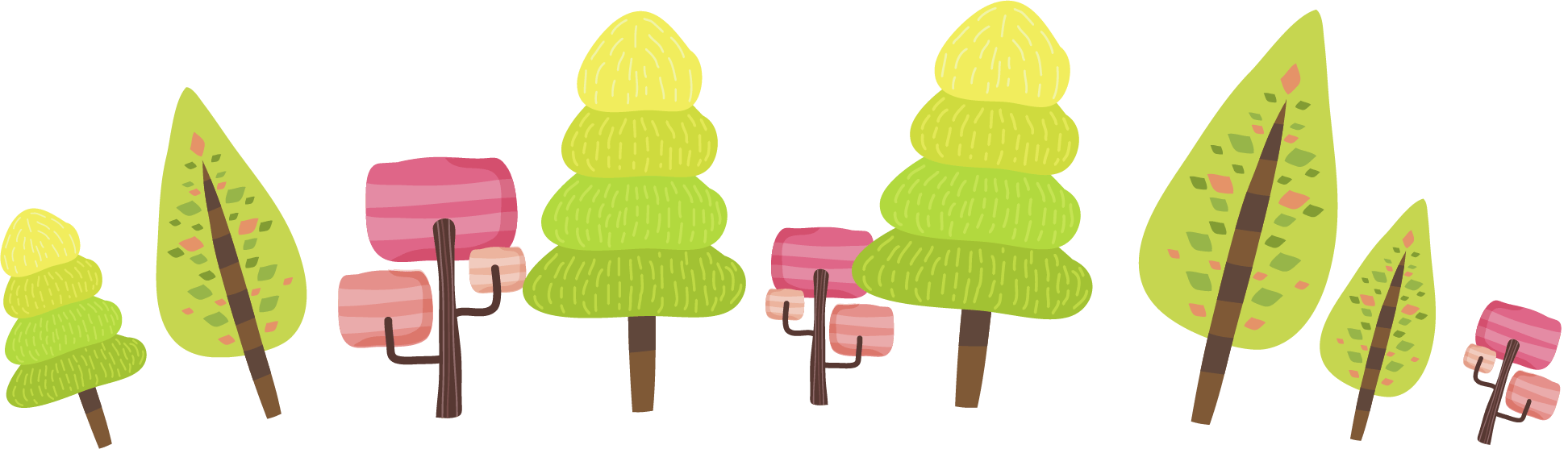 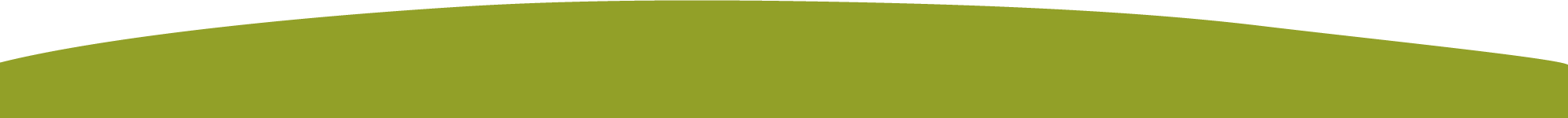